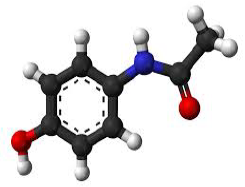 Non-Steroidal Anti-Inflammatory Drugs (NSAIDs)
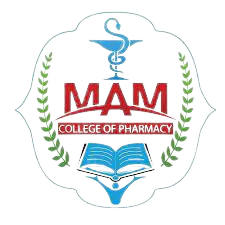 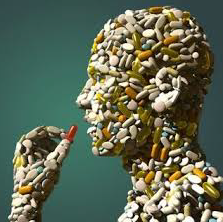 1
Mr. ALETI VAMSI
Assistant Professor
Department of Pharmaceutical Chemistry
M.A.M College of Pharmacy, Narasaraopet
NSAIDs:
NSAIDs are drugs with analgesics (pain reducing), anti pyretic (fever reducing), reduce inflammation (redness and swelling).

 NSAIDs are non norcotic drugs. 

 They are associated with no. of side effects. The common side effects are nausea, diarrehea, constipation, vomiting, rashes, dizziness etc

 The most serious side effects are kidney failure and liver failures.

 Used to treat Headaches, painful periods, toothache and sports injuries.
5/29/2023
2
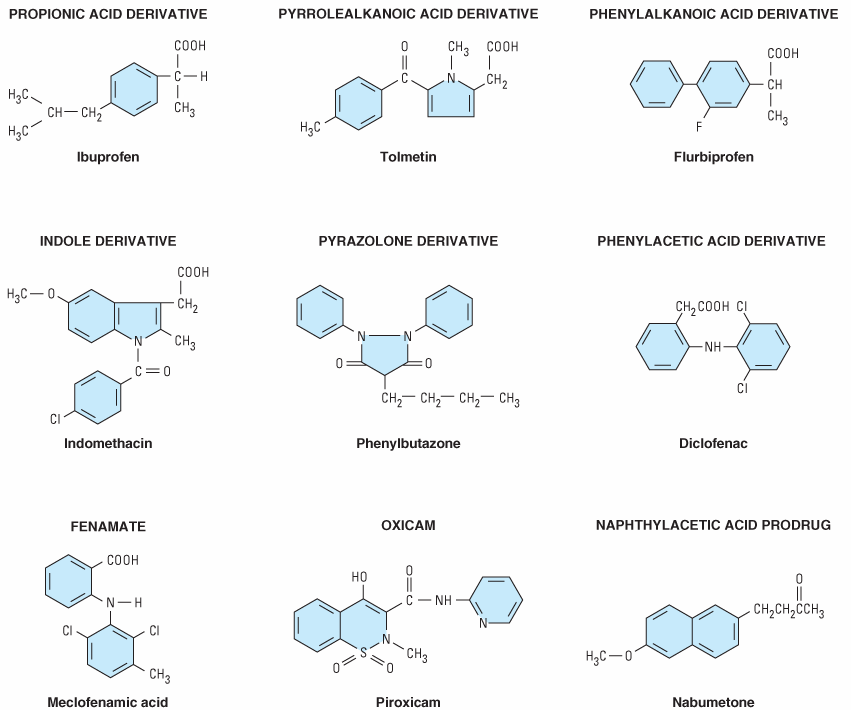 5/29/2023
3
Types of Pains:
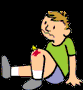 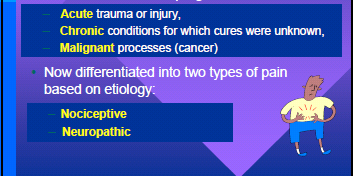 5/29/2023
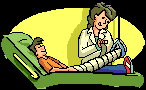 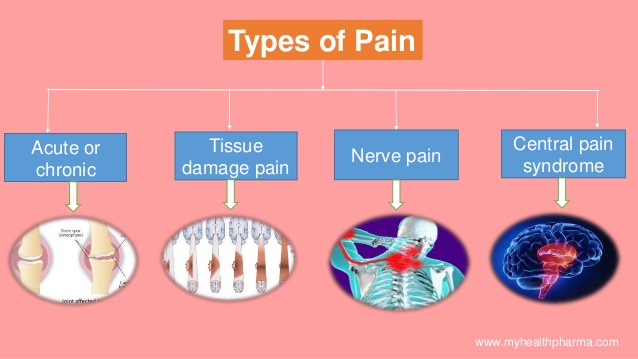 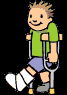 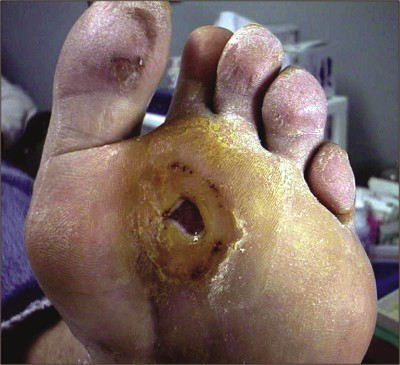 4
Selective COX-2 Inhibitors

 These drugs acts as anti inflamatory agents by directlly inhibiting COX2 enzyme.
 These drugs reduce the risk of peptic ulcers. 
 After several COX 2 inhibitors for marketing, data from clinical trails revealed that, these drugs are cause incresed heart attack and strokes
 Some of the agents are taken out from the market

COX-2 inhibitors do not contain carboxylic acid groups. They have different chemical structures
5/29/2023
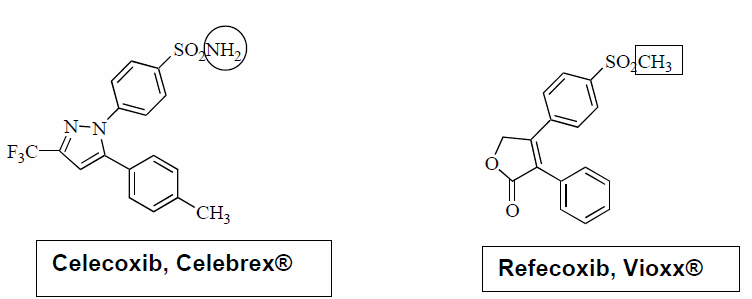 5
Selective COX-2 Inhibitors - Celecoxib
Celecoxib is in a class of NSAIDs called COX-2 inhibitors  It is used to relieve pain, swelling.
5/29/2023
Synthesis of Celecoxib:  ethyl trifluoroacetate and methylacetophenone react to give 4-methyltrifluoroacetyl benzophenone. Treatment with 4- hydrazine benzensulfonamide results in closing of pyrazole ring to give celecoxib.
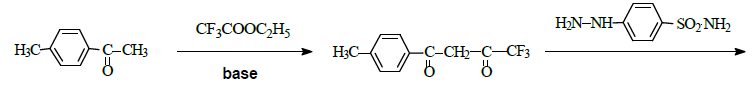 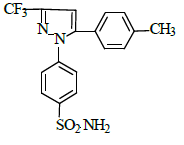 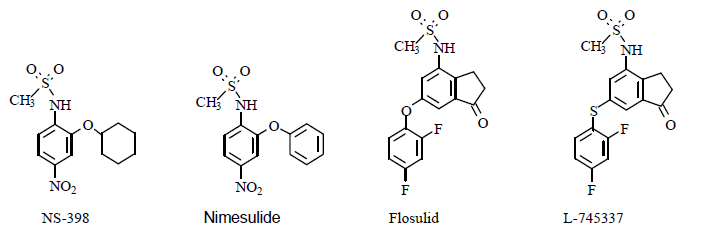 6
OPIOID ANALGESICS

            The opioid analgesics which are prescription only medicines that are very potent, being chemically related to morphine. Opioid analgesics are prescribed for moderate to severe pain
5/29/2023
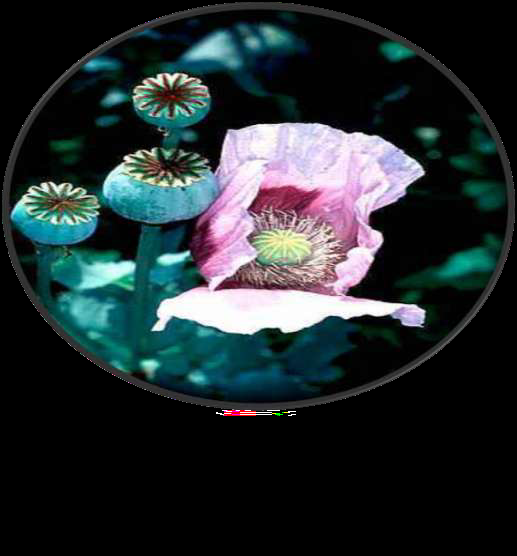 OPIUM, the greek name for poppy juice. Is obtained from the juice of the papaver somniferum.
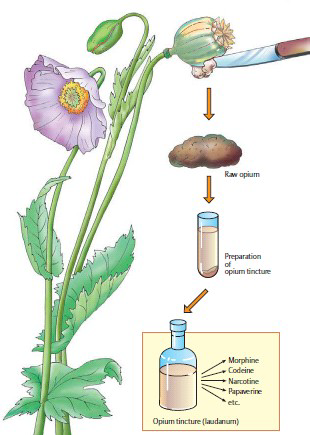 Extraction of Poppy to Opioids:
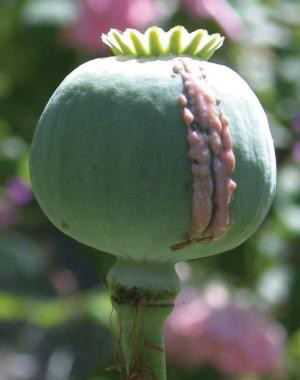 7
Opoids – Classification

1. Natural Opium Alkaloids: Morphine and Codeine
2. Semi-synthetic: Diacetylmorphine (Heroin) and Pholcodeine
3. Synthetic Opioids:
• Phenylpiperidines:
                 Pethidine (Mepiridine) and its congeners – Diphenoxylate     and  Loperamide
• Fentanyl and its congeners – sufentanil, remifentanil and alfentanil
• Phenyl-heptylmines: Methadone and congeners like
Propoxyphene and Dextropropoxyphene
• Benzomorphans: Pentazocine
• Morphinan compounds and congeners: Levorphanol and Butorphanol
5/29/2023
8
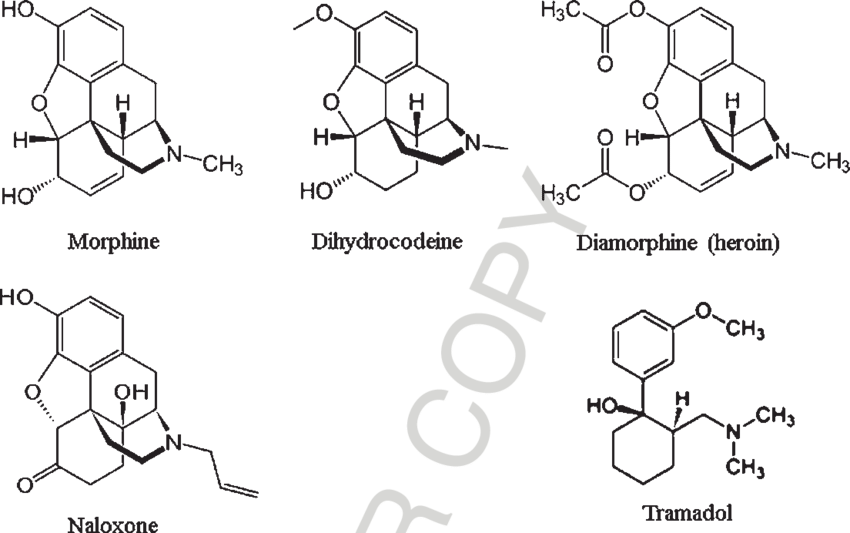 5/29/2023
9
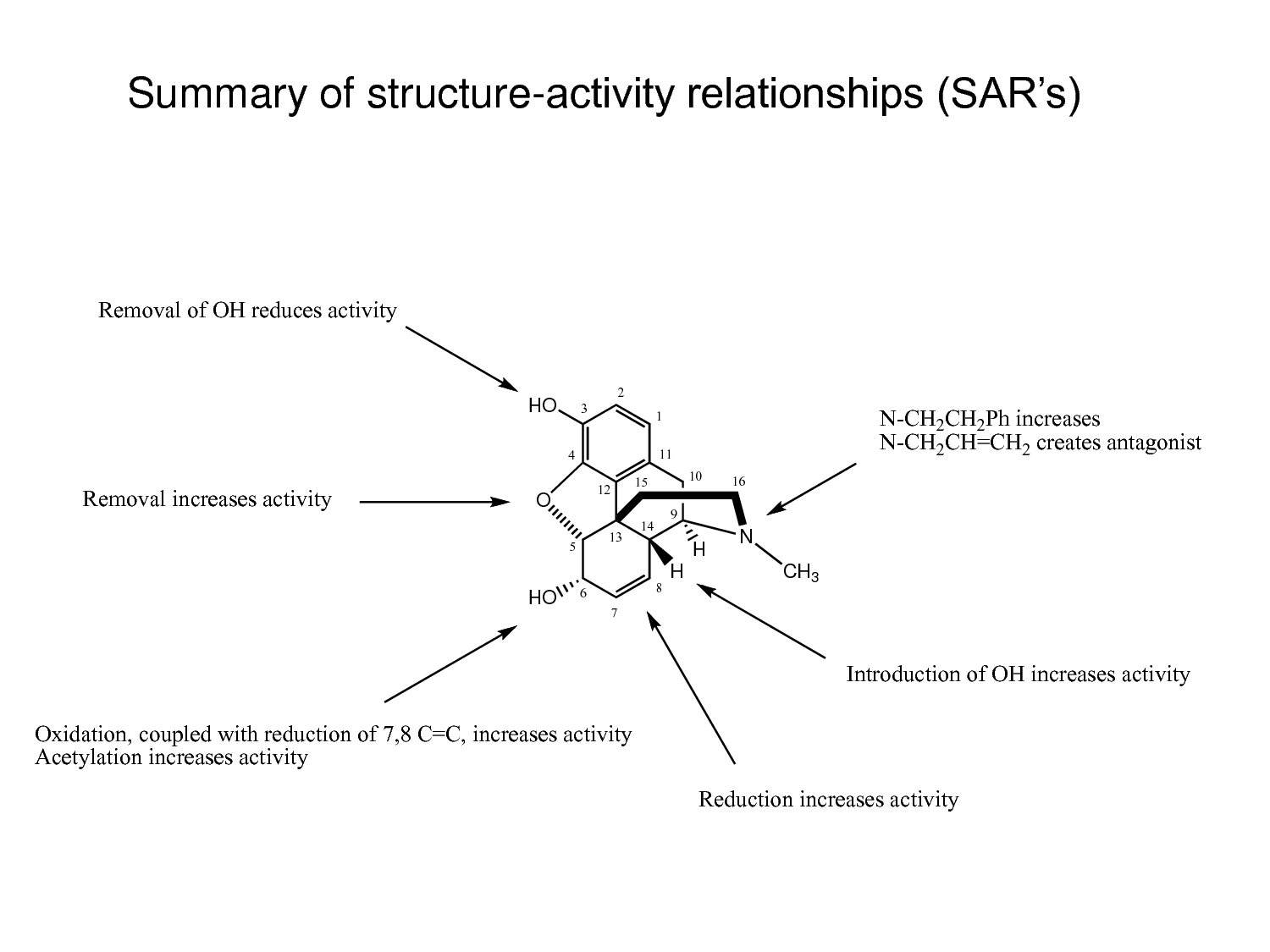 5/29/2023
10
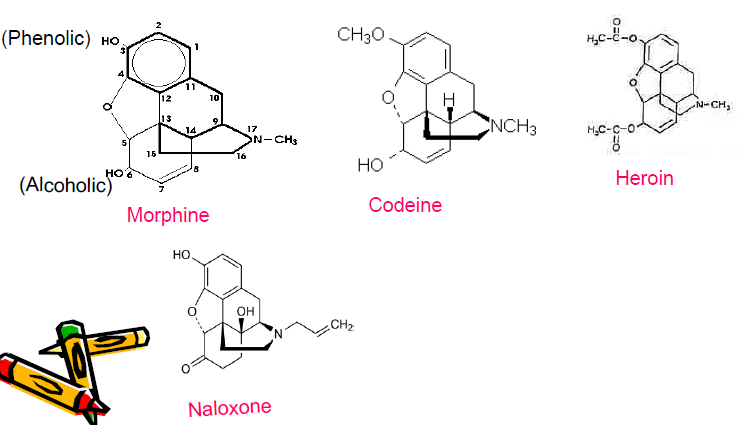 5/29/2023
11
Mechanism:
5/29/2023
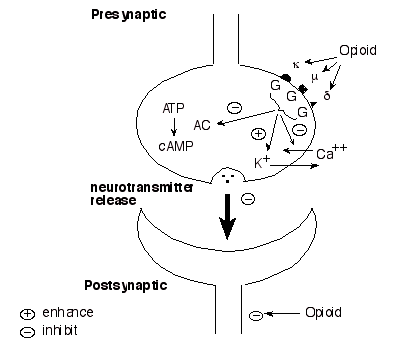 12
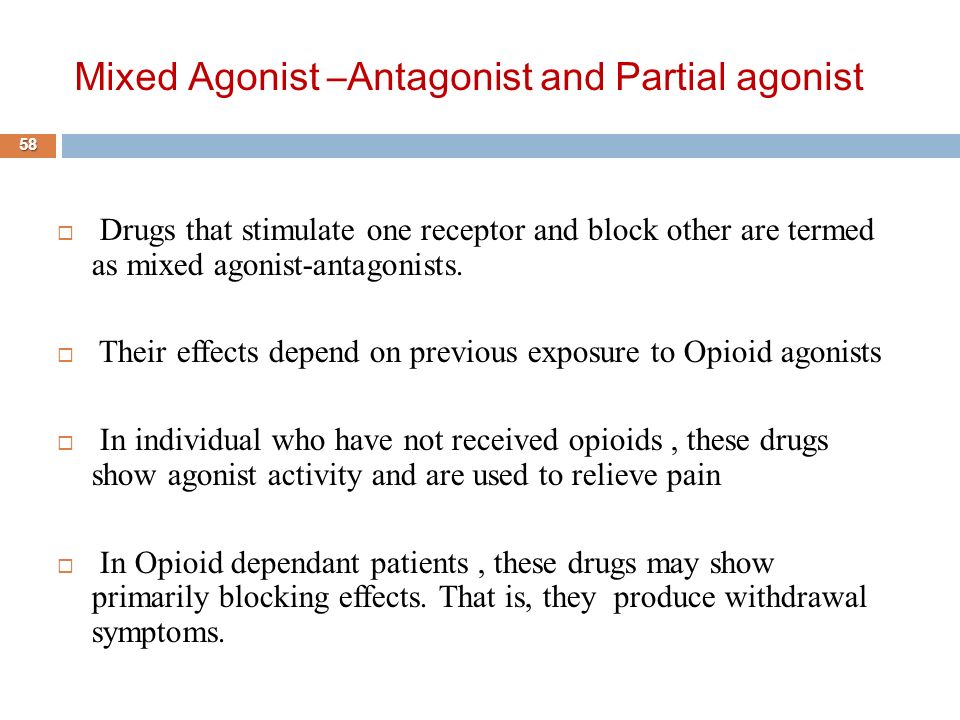 5/29/2023
13
Pentazocine is a mixed agonist/antagonist.
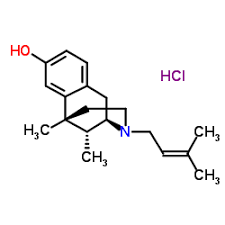 5/29/2023
Synthesis:
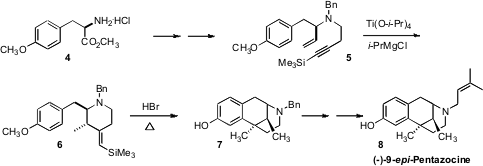 14
ANTITUSSIVE
5/29/2023
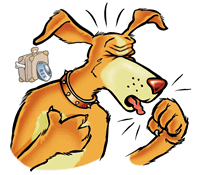 15
DEFINITION
ANTITUSSIVE:- 
            A drug that suppresses coughing possibly by reducing the activity of the cough center in the brain
5/29/2023
Classification of cough
Acute:- less than 3 weeks.
Sub-Acute:- between 3-8 weeks.

Chronic:-  longer than 8 weeks.
16
CLASSIFICATION
CENTRALLY ACTING ANTITUSSIVE:-
                         The centrally acting antitussives consists primarily of the phenanthrene alkoloid of opium. These drugs selectively act on the medullary centre to suppress the cough reflex.
     Narcotic antitussive:-
                   Codeine
                   Hydrocodone
                   Oxycodone
    Non-narcotic antitussive:-
                 Dextromethorphan
                    Noscapine
                    Propoxyphene
5/29/2023
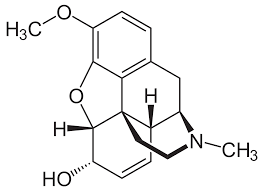 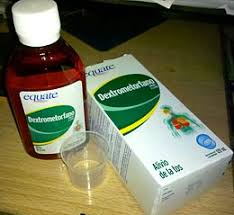 17
2) PERIPHERALLY ACTING ANTITUSSIVE:-
      Mucosal anaesthetics:-
                  Benzonatate: its structurally releted local aneasthetic tetracaine.
                     Chlophedianol
     Hydrating agents:-
                      Steam
                      Aerosols
     Miscellaneous:- 
                      Bromhexine
5/29/2023
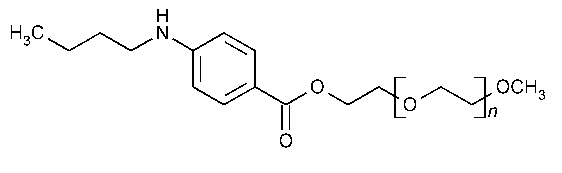 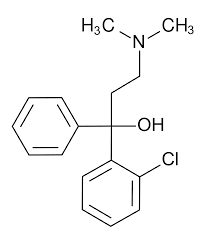 18
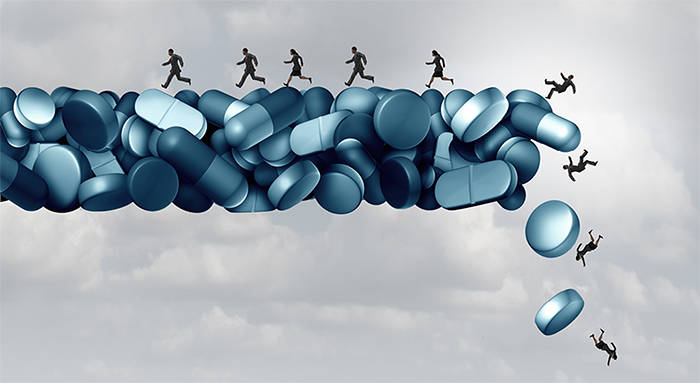 5/29/2023
thankyou
THANK YOU
19